Table 8 Estimated per-act relative risk (RR) for a person without human immunodeficiency virus (HIV) infection ...
Clin Infect Dis, Volume 38, Issue 1, 1 January 2004, Pages 104–121, https://doi.org/10.1086/380131
The content of this slide may be subject to copyright: please see the slide notes for details.
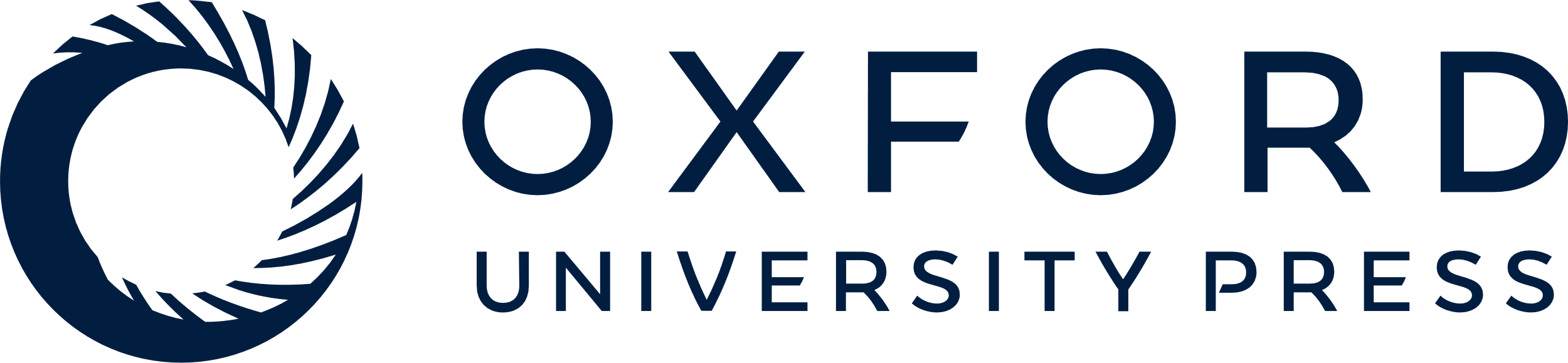 [Speaker Notes: Table 8 Estimated per-act relative risk (RR) for a person without human immunodeficiency virus (HIV) infection acquiring HIV infection, based on sex act and condom use.


Unless provided in the caption above, the following copyright applies to the content of this slide: © 2004 by the Infectious Diseases Society of America]